City of Glendale
Budget Study Session #3
May 17, 2016
Slide 2
FY 2016-17 Proposed Budget
Study Session #3 Agenda
City Council Priorities
Principles of Compensation Management
Salaries & Benefit History & General Fund Forecast
Summary of Appropriations
General Fund by Department
All Funds
Citywide Fee Schedule
Alternative Budget Scenarios
Background
General Fund Reduction Options
Revenue / Resources Options
Budget Calendar
Questions & Comments
Slide 3
FY 2016-17 City Council PrioritiesCity of Glendale
Fiscal Responsibility – We must achieve structural balance, be realistic in our assumptions and prudent in our expenditures

Exceptional Customer Service – We must be empathetic problem-solvers, exhibiting respect and a sincere desire to aid our residents and customers

Economic Vibrancy – This is our business plan, to attract investment and grow new revenue and opportunities for Glendale

Informed & Engaged Community – An informed public makes better policy.  We will combat cynicism with knowledge and we will combat apathy with a genuine desire to listen
Slide 4
FY 2016-17 City Council PrioritiesCity of Glendale
Safe & Healthy Community – Protection of life and property is a foundational mission for this organization. We will offer assistance to anyone in need, and do so offering respect and dignity

Balanced, Quality Housing – Ensuring safe, sanitary and descent housing is elemental to building an engaged citizenry.  At the same time, we will ensure that neighborhoods are protected and their quality of life is unimpeded

Community Services & Facilities – Offering safe, clean and interesting opportunities for our residents to recreate and relax is important to their health and wellbeing
Slide 5
FY 2016-17 City Council PrioritiesCity of Glendale
Infrastructure & Mobility – Public infrastructure in all its forms is part of our legacy and part of the public trust; we must find ways to improve it for Glendale’s next generation of leaders

Arts & Culture – We value the whole person, and we hope to inspire our residents and businesses with thoughtful investments in the arts and cultural efforts

Sustainability – Preserving natural resources may be a global endeavor, but Glendale will act locally to adopt 	progressive yet practical policies to protect our planet
Slide 6
Principles of Compensation Management
The City shall seek to balance the Council priorities of Fiscal Responsibility and Exceptional Customer Service by attracting and employing quality city personnel within a sustainable financial structure.
All elements of employee compensation must be funded and secured, and based on the City’s ability to pay.
The City shall periodically endeavor to calibrate compensation for classifications at the average of comparable cities in the defined market.  However, the City may establish select compensation classifications more competitively within the market, based on department mission, program priority, and market forces.
The City shall pay average market salary and expect exceptional execution and performance
In addition to consideration of market comparisons, the City shall also endeavor to analyze internal organizational equity within comparable job classifications and amongst the respective bargaining units.
Slide 7
Principles of Compensation Management (cont’d)
Merit compensation increases and/or bonus consideration shall be based solely on employee performance and on the City’s ability to pay in a non-discriminatory fashion.
In order to sustain the defined-benefit model, employees shall participate in funding retirement costs to the maximum extent possible.
The City’s PERS program participation will reflect sustainable actuarial horizons.
The City’s total General Fund workforce costs should not exceed 75% of net operating expenses on an annual basis; Citywide workforce costs should not exceed 35% of net operating expenses on an annual basis
The City’s total management costs should not exceed 25% of its total personnel costs, ensuring a trim and efficient organizational structure.
Employee time accruals will be monitored and utilized to ensure that separating employees’ payouts are minimized.
Citywide Salaries & Benefit History
&
General Fund Forecast
Salaries & Benefits HistoryCitywide (In Thousands)
Slide 9
* FY 15-16 amounts reflect estimated actuals as of June 30, 2016
Slide 10
General Fund Forecast
Summary of Appropriations
Slide 12
Summary of AppropriationsGeneral Fund (1 of 2)
Slide 13
Summary of AppropriationsGeneral Fund (2 of 2)
Slide 14
Summary of AppropriationsAll Funds
[Speaker Notes: Special Rev: FY 16-17 Mgmt Svcs decrease of $2.5M due to reclassification of Econ Dev from Special Rev Fund to General Fund
Capital Improvement Funds: FY 16-17 CSP increased from 5.5M to 17.7M 
ISFs Net $6M increase: 
	Fund 612 Liability INCREASE of $0.7M (8.4%),
	ISD Rate DECREASED $7M (-29%), 
	Benefits INCREASED $3.9M (7.1%)
	Fleet INCREASED of $1.3M (due to Capital Outlay), 
	NEW Bldg Maint Fund 607 Rate of $7.5M]
Citywide Fee Schedule
Fee Options for Council Consideration
Credit Card Fees
Slide 16
- Page 3, Fee #10
Fee Options for Council Consideration
PW - Parking Fees
Slide 17
Increase Daily Maximum Rate at all garages from $6 to $9
Facilitates a better value for longer-term parking
The Daily maximum at the City Garages is far below comparable private garages
This increase would move the City closer to the market rate but still below the average
Increase Brand Meter Rates from $1 to $1.50 per hour
Based on occupancy levels & Parking Program Goals
Incremental approach to encourage more turnover of on-street parking
Perhaps one/two more incremental increases in coming years
Increase Off-Street Meter Rates from $0.75 to $1 per hour
Same rationale as above; marginally lower cost than Brand Boulevard stalls
- Page 26 Fee #3 & #15, Page 27 Fee #21, #33, #27, #28 and Page 28 Fee #45
Fee Options for Council Consideration
PW - Parking Fees
Slide 18
Increase Monthly Parking at Orange Street from $40 to $50
Based on Market Rate Study 
To bring Orange St. monthly rates closer to other City Garage Rates of $60
Increase Reserved Parking Fee from $1 to $1.50
This would set the rate consistent with the highest metered rate in the City
Ultimately, parking rates will reflect priority of Brand Boulevard, then side streets and surface lots, then public garages
Ongoing public-private comparison to ensure affordability
- Page 26 Fee #3 & #15, Page 27 Fee #21, #33, #27, #28 and Page 28 Fee #45
Fee Options for Council Consideration
CDD - Building & Safety Fees
Slide 19
Page 57, Fee #165, (To be consistent with the related fees #133/#134 and #142/#143)
*   Total Current Fee includes Technology Surcharge for 2015-16
Slide 20
Fee Options for Council Consideration
CDD - Planning Fees
Owners’ average tax savings per property per year: $8,000
City’s average tax loss revenues per property per year: $1,000
City’s total tax loss revenues per year: $75,000
Page 66, Fee #56
*   Total Current Fee includes Technology Surcharge for 2015-16
Slide 21
Fee Options for Council Consideration
CDD - Planning Fees
Page 67, Fee #76
Total Current Fee includes Technology Surcharge for 2015-16
Slide 22
Fee Options for Council Consideration
CDD - NS / Licenses & Permits
Page 74, Fee #2 – 11 (Per GMC Section 6.08.080(A), qualified Senior Applicants receive a 50% discount from the applicable license fee)
*   Total Current fees include the Technology Surcharge for FY 2015-16
Fee Options for Council Consideration
CDD - NS / Licenses & Permits
Slide 23
Page 74, Fee #2 – 11 (Per GMC Section 6.08.080(A), qualified Senior Applicants receive a 50% discount from the applicable license fee)
*   Total Current fees include the Technology Surcharge for FY 2015-16
Slide 24
Fee Options for Council Consideration
CDD - NS / Licenses & Permits
A Billiard Room License is required for businesses with 1 or 2 billiard tables
A Billiard Establishment License is required for businesses with 3 or more billiard tables
-   Page 75, Fee #22
Page 74, Fee #19
*   Total Current fee includes the Technology Surcharge for FY 2015-16
Fee Options for Council Consideration
CDD - NS / Licenses & Permits
Slide 25
Council may consider a 50% discount for qualified seniors, same as Animal Licenses
Page 75, Fee #44-45 and Page 76, Fee #66 
*   Total Current Fee includes Technology Surcharge for 2015-16
Slide 26
Measure N
Utility Users Tax Repeal
Alternative Budget Scenarios
Slide 27
UUT Rate Comparison
- In 2009 Glendale voters approved a rate reduction for Telecommunications and Video (reduced from 7% to 6.5%)
Slide 28
Per Capita Tri-City Comparison – Utility Users Tax
Population
UUT Revenues
Per Capita
- The above data is based on Adopted Budgets for Glendale, Burbank & Pasadena
Slide 29
Average UUT Cost per Residence
*  Population is based on Department of Finance estimates
Slide 30
FY 2015-16 General FundResources vs Appropriations
Alternative Scenarios
Options for General Fund Reductions
Slide 32
Options for General Fund Reductions
Option 1: Police and Fire Departments
Significant reductions to Police & Fire Departments
Elimination of many full-time positions (as many as 90), programs
    and services
Longer response times 
Loss of proactive police services
Higher property insurance & loss of real estate value
OR
Contract out services to LA County AND reduce staffing
Cost of services are equal to or higher than Glendale
“Purchase” reduced services from Sheriffs and County Fire
Loss of local control and priorities

Option 2: Parks and Library Departments
Eliminate both departments in their entirety
Loss of community services for residents, seniors and youth
Termination of public operation of parks, pool, ballfields,
    recreation centers and libraries
Slide 33
Options for General Fund Reductions
Option 3: Combination of reductions in all 4 departments offset by deficit spending
Police
Reduction of 6 vacant full-time sworn positions
Loss of some programs and services; increased response times
Fire
Reduction of 14 vacant full-time sworn positions
Loss of some programs and services; “brown-outs”; increased response times
Community Services & Parks 
Closure of 5 park facilities and reduced hours at all others
Less frequent park and facility maintenance; loss of programs and services
Library, Arts & Culture 
Closure of all 6 neighborhood libraries; loss of programs and services
Use of General Fund Reserves to make-up difference
Slide 34
General Fund ReductionsOption 3 Details
Slide 35
General Fund ReductionsOption 3: Police Department Details
2.5% Budget Reduction or $1.8 million 
Elimination of 6 full-time vacant sworn officer positions 
Longer response times
Programs eliminated all or in part
Slide 36
General Fund ReductionsOption 3: Police Department Details
Service Level Reductions
Longer emergency response times
Respond only to home alarms with verified crime
Respond to injury-only traffic collisions vs all traffic collisions
Narcotics arrest processed as misdemeanors vs booked in jail
Document only for fraud & identify theft cases vs investigate
Reduction in service level ratio to 1.18 sworn personnel/1,000 residents
Program Eliminations (all or partial)
 Crime fighting units, such as:
Special Enforcement Detail
AB 109 Taskforce
Community Oriented Policing Unit
COPPS
DNA Crime Lab
Downtown Policing Unit
Youth Development Leadership & Diversion Programs
Explorer Program
STAR
PAL Boxing
Youth & Law Minor Offense Juvenile Division Program
Slide 37
General Fund ReductionsOption 3: Fire Department Details
8.0% Budget Reduction or $3.9 million 
Elimination of 14 vacant full-time sworn positions 
Longer response times
Loss of Class 1 ISO rating
Slide 38
General Fund ReductionsOption 3: Fire Department Details
Service Level Reductions
Longer emergency response times
Less statewide mutual aid
Fire station brown-outs
Fewer available paramedics 
Loss of Class 1 ISO rating; higher property insurance rates
Reduction in service level ratio to 0.75 sworn personnel / 1,000 residents
Program Eliminations (all or partial)
 Emergency Services, such as:
Arson investigator position
Urban Search & Rescue Unit
Hazardous Materials Unit
Staff Assistants
EMS programs
Community Paramedic Program
Alternate Transportation Program
Community EMT programs
Resident Education Programs
CERT Program
Junior Fire Program
Slide 39
General Fund ReductionsOption 3: Community Services & Parks Department Details
44% Budget Reduction or $5.5 million 
Elimination of 21 full-time & 52 FTE hourly positions (GF & Rec Fund)
Closure of 5 facilities & reduced hours at others
Reduction in park maintenance & Elimination of programs
Determination of remaining DIF funds
Slide 40
General Fund ReductionsOption 3: Community Services & Parks Department Details
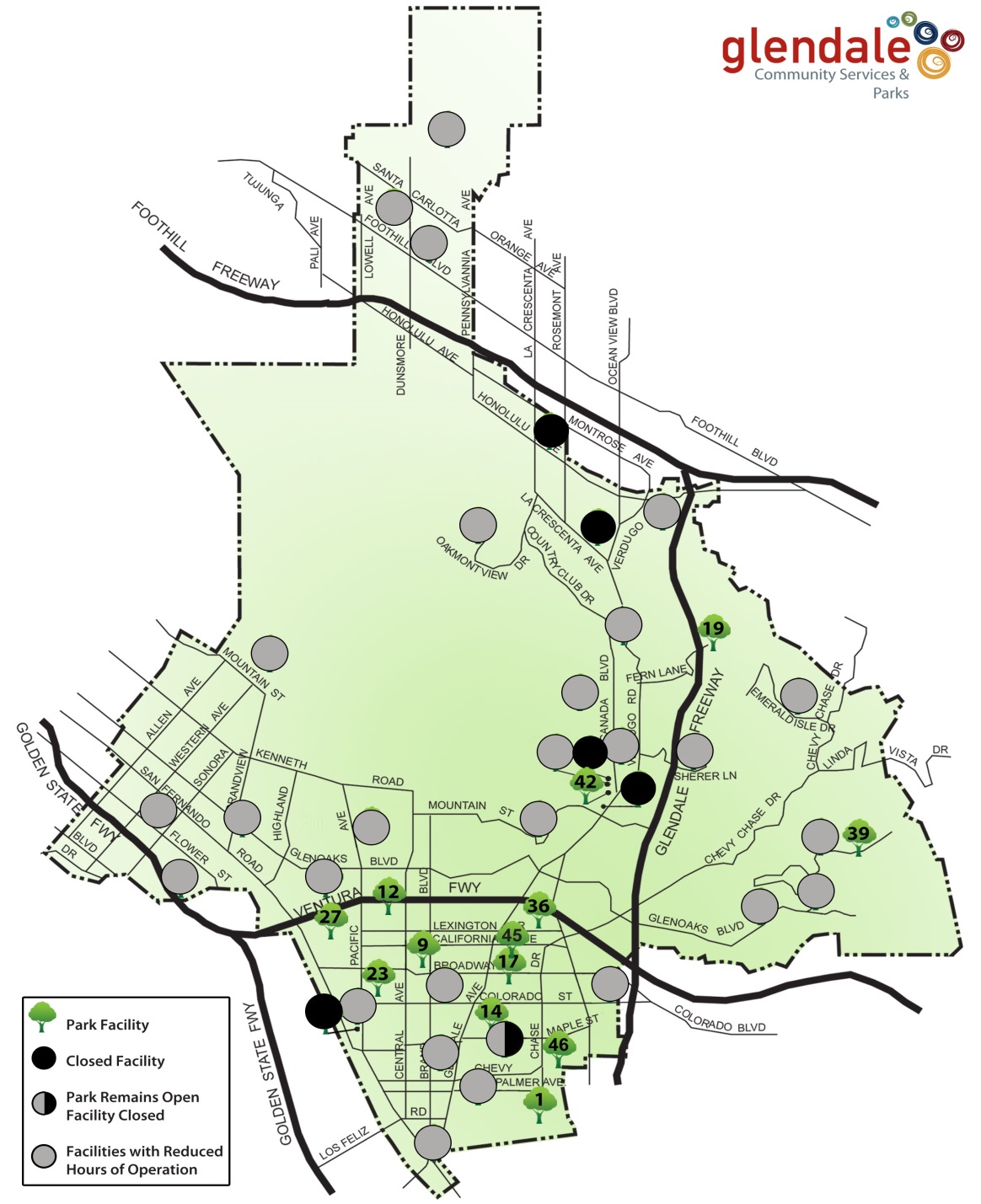 Closed Facilities
Maple Park Community Center
Sparr Heights Community Center
Skate Park
Pacific Pool
Civic Auditorium 

Reduced Hours 
Pacific Community Center 
Adult Recreation Center
28 Parks with gates, restrooms and/or tennis courts
Slide 41
General Fund ReductionsOption 3: Community Services & Parks Department Details
Park Maintenance Reductions
Reduction in the frequency of activity, for example:
Daily general park maintenance to 3x per week
Daily restroom maintenance to 2x per week
Weekly shrub maintenance to monthly
Weekly park turf to monthly
Daily ballfield maintenance to Little Leagues performing maintenance unless rented
24 hour response pushed to 72 hours for clean up of vandalism/graffiti
Ballfield lights from being on nightly to only for paid rentals
Program Eliminations 
All or partial programs eliminated, for example:
All youth programs
All Aquatics programs
Senior case management & recreation programming
All Special events (e.g. Cruise Night, Easter Eggstravaganza, Montrose Christmas Parade, CV Fireworks)
All day camps except at Pacific park
Contract classes
Slide 42
General Fund ReductionsOption 3: Library, Arts & Culture Department Details
25% Budget Reduction or $2.4 million 
Elimination of 9 full-time & 9 FTE hourly positions
Closure of 6 neighborhood libraries
Loss of access to community meeting spaces
Determination of remaining DIF funds
Slide 43
General Fund ReductionsOption 3: Library, Arts & Culture Department Details
Closed Facilities 
Library Connection @ Adams Square
Casa Verdugo Library
Chevy Chase Library
Grandview Library
Montrose Library
Pacific Park Library
Overall loss of service 
Convenient access to library services and community spaces
Children, teen and adult programming 
Free access to computers and wi-fi
Literacy, ESL and tutoring support
School partnerships; after-school and summer programming
Global language materials; multi-lingual staff
Meeting rooms; Small business work spaces
Slide 44
General Fund ReductionsOption 3: Summary
Total of $17.5 million
Elimination of 50 full-time positions & 61 FTE hourly positions
Loss of proactive policing
Fire station brown-outs
Longer safety response times
Closure of 6 libraries & 5 park facilities with reduced hours at others
Loss of many senior & youth programs
Slide 45
General Fund ForecastOption 3 Results
Total of $17.5 million
Elimination of 50 full-time positions & 61 FTE hourly positions
Loss of proactive policing
Fire station brown-outs
Longer safety response times
Closure of 6 libraries & 5 park facilities with reduced hours at others
Loss of many senior & youth programs
Potential UUT Impacts
Revenue / Resource Options
Slide 47
Potential UUT ImpactsRevenue / Resource Options
Use of General Fund Reserves
New Taxes
General Taxes – requires majority vote
Business License Tax
Local Sales Tax
Special Taxes – requires 2/3’s vote
Parcel Tax
Assessment Districts
Increase in Electric Utility transfer
Charter mandates 25% unless City Council reduces amount
Currently at 10% of electric revenues
Budget Calendar
Budget Calendar
May 3, Budget Study Session #1
FY 2015-16 Update, Year End Projection & Adjustments
Organizational Profile
General Fund Forecast
FY 2016-17 Proposed General Fund Budget
Budget Calendar
May 10, Budget Study Session #2
Summary of Appropriations
Capital Improvement Program
Proposed New Fees & Increases
Budget Calendar
May 17, Budget Study Session #3
City Council Priorities
Principles of Compensation Management
Salary & Benefit History & General Fund Forecast
Summary of Appropriations
General Fund by Department
All Funds
Citywide Fee Schedule
Alternative Budget Scenarios
Revenue / Resources Options
General Fund Reduction Options
May 24, Budget Hearing, 6pm
June 14, Budget Adoption, 6pm
Slide 51
Questions & Comments